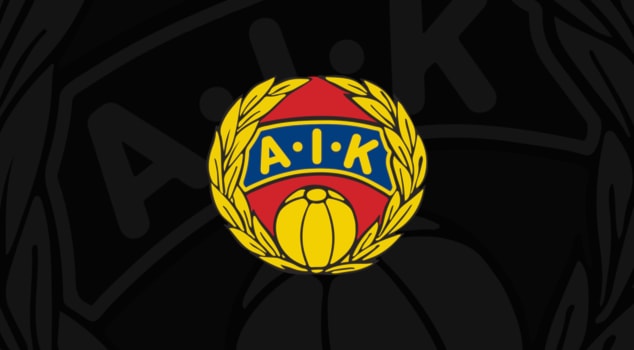 Föräldramöte
23 mars 2022
DagordningPresentationsrunda- Appen Laget.se- Supercamp- Medlemsavgift- Uppdelning P2010 resp. P2011- Träningar- Träningstider- Hjälp på träningar- Serier/cuper- Förbereder för match- Matchkläder- Samåkning- Lägerhelg på Alevallen?- Sponsorer- Bingolotter- Fotografering- Tipspromenad- Övriga frågor, förslag mm
Ledare
P2010

Henrik Fyhr Ivarsson
0703-979778

Henrik Olsson	
0704-053969
P2011

Daniel Börjesson
0703-757510

Niklas Elofsson
0707-128251
Uppdelning 2010 & 2011
Träningar
- Träningstider Alevallen

Måndagar 18:30 -20:00
Onsdagar 18:30 – 20:00
Lördagar 11:00-12:30
- Hjälp på träningar
Matcher
- Serier/cuper- Förberedelse för match- Matchkläder- Samåkning
Medlemsavgift
Familjeavgift 2000kr

T-shirt, Shorts & Sockar
Laget.se
- Supercamp- Lägerhelg på Alevallen?- Sponsorer- Bingolotter- Tipspromenad
Övriga frågor, förslag mm
Fotografering